Chapter 25
Fireplace, Chimney, and Stove Details
Objectives
Identify the parts of a standard masonry fireplace and chimney.
Compare various types of fireplaces that are appropriate for a residence.
Apply the appropriate principles to design a typical fireplace.
Explain the difference between a radiant and circulating stove.
Introduction
Fireplace is an important design consideration, often a focal point
Many fireplaces fail to operate properly
Fireplaces must perform safely and according to local building codes
Fireplace
Breadmaker/Shutterstock.com
Parts of a Fireplace
Fire chamber
Hearth
Damper
Smoke shelf
Flue
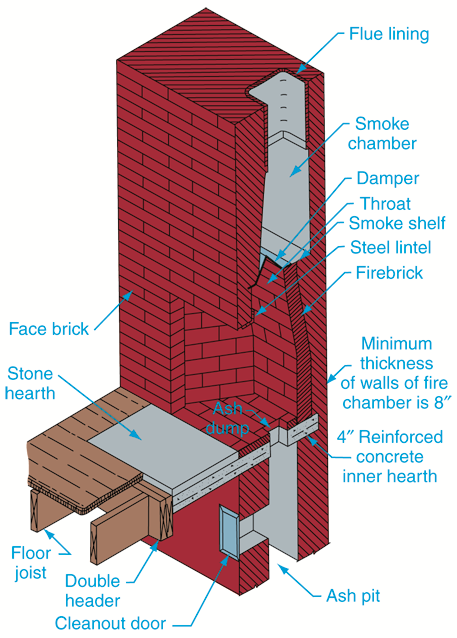 Goodheart-Willcox Publisher
Fire Chamber
Fire chamber is heart of fireplace
Lined with firebrick
Fireclay is bonding material between firebricks
Shape of fire chamber is critical
Wall thickness on back and sides should be at least 8" thick
Ash Dump
Cavity where ashes collect and be removed
Ashes are removed through cleanout
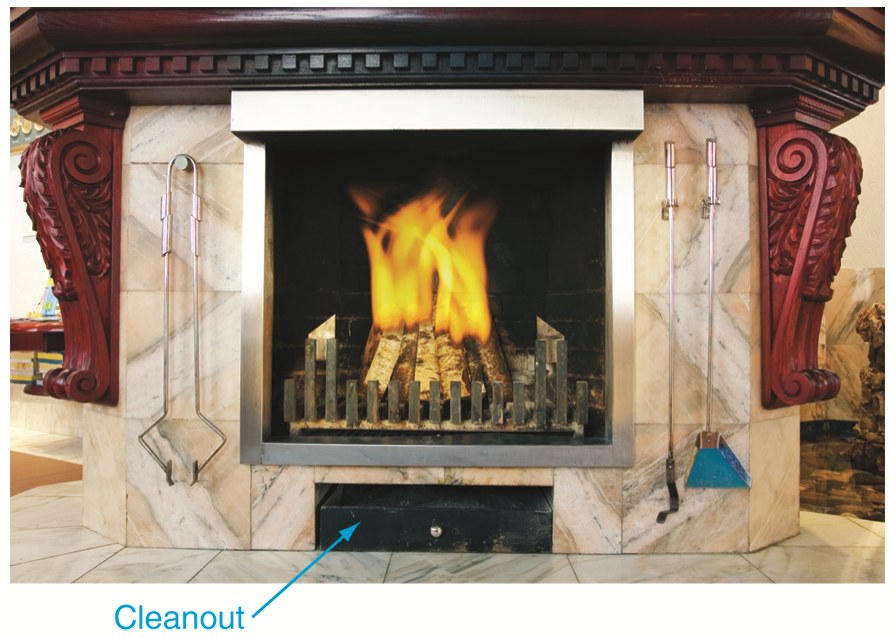 Nejron Photo/Shutterstock.com
Hearth
Area around wood-burning fireplace that protects floor from sparks
Made of noncombustible material
May be even with floor or raised
Should extend at least 16" in front of fireplace
Inner hearth makes up floor of firebox
Hearth
Black slate tile of this hearth extends into room to protect wood floor from sparks
Iriana Shiyan/Shutterstock.com
Damper
Regulates airflow and stops downdrafts when fireplace is not operating
Located in throat of fireplace
Damper opening
Larger than area of flue lining and as long as width dimension of fireplace
Placed 8" above top of fireplace opening
Damper
Typical design specifications
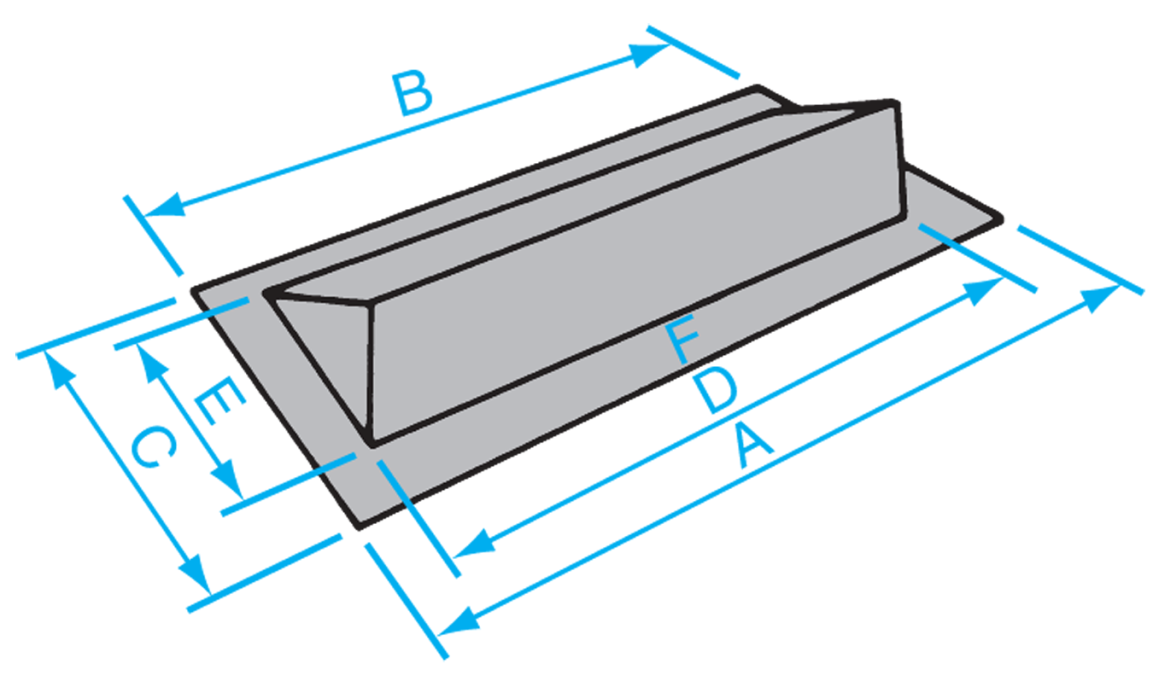 Donley Brothers Company
Smoke Shelf and Smoke Chamber
Smoke shelf
Deflects cold air flowing down chimney upward into rising warm air from fire
Smoke chamber
Directs smoke up and away from firebox and into flue
Chimney and Flue
Chimney is freestanding, vertical structure that allows smoke to leave the home
Flue is path that conducts smoke safely to top of chimney and into outside air
Chimney and Flue
Recommended chimney heights above the roof
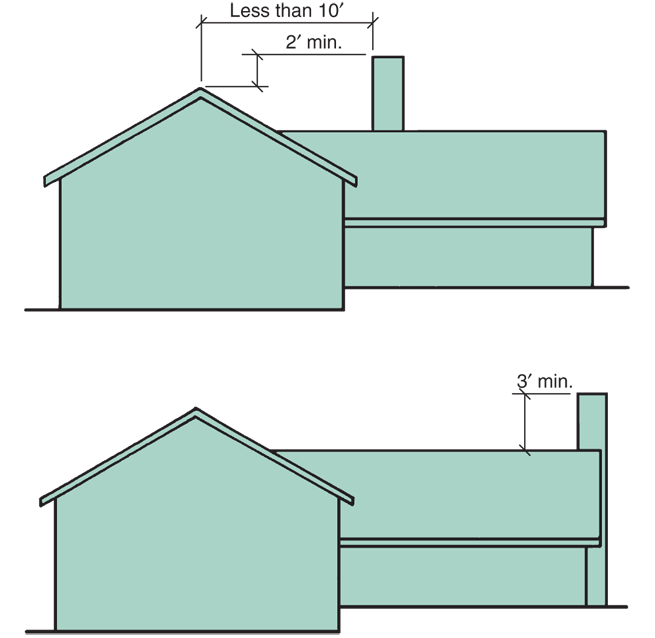 Goodheart-Willcox Publisher
Flue
Begins at top of smoke chamber and extends to top of chimney
Clay lining
Requires at least 4" of masonry on all sides
Each fireplace must have its own flue
Flue Size
At least 1/10th of fireplace opening
Proper flue size is related to fireplace opening size, flue height, flue location in structure
Flue must be at least 2' above highest point of roof
Framing
Required clearances:
2" between chimney and framing at front and sides of fireplace
4" at back side of fireplace
Openings in floor, ceiling, and roof through which chimney passes must have double headers and trimmers
Framing
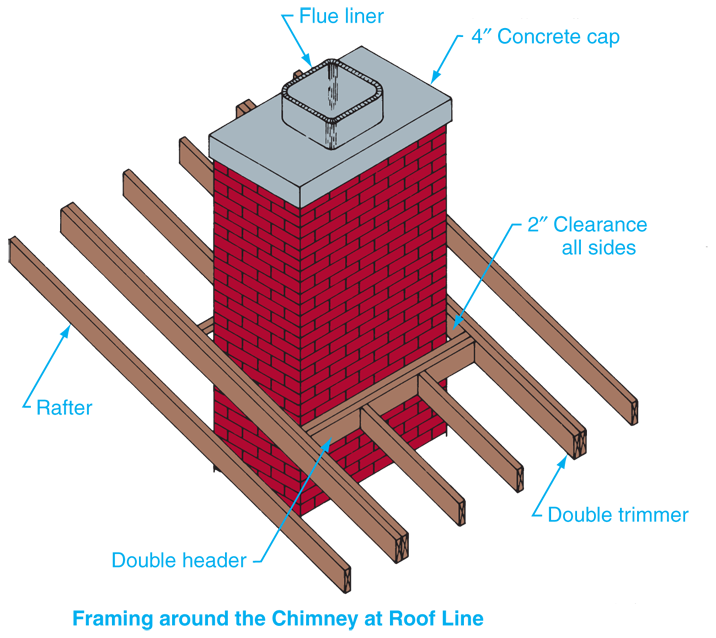 Goodheart-Willcox Publisher
Framing
Saddle or cricket is built on high side of chimney to shed water on single slope roof section
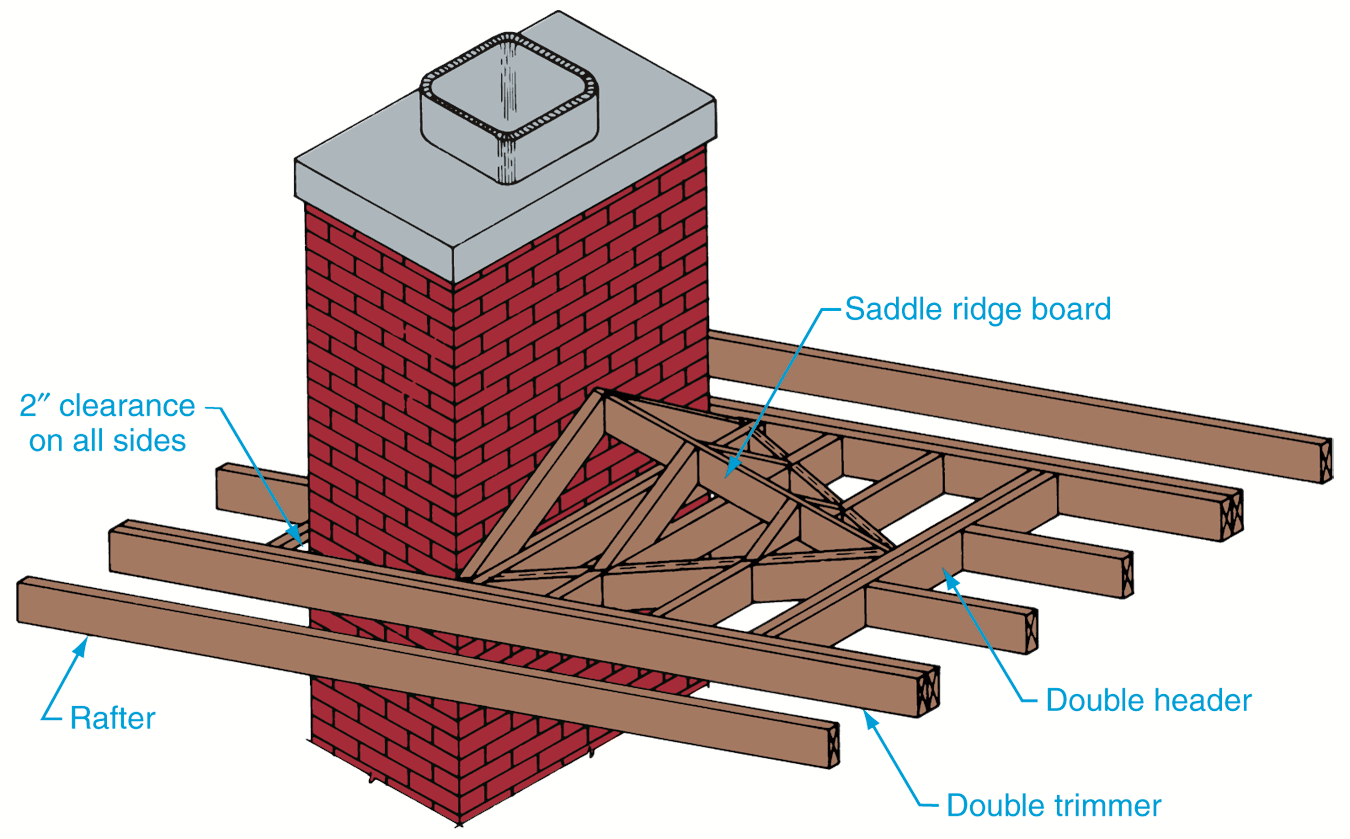 Goodheart-Willcox Publisher
Framing
Masonry above fireplace opening on interior of house must be supported by lintel
Angle steel lintel is most common
Lintel size depends on width of fireplace opening
Fireplace Design
Design factors:
Homeowner’s preference and budget
General style of house
Some CADD packages automate the process of specifying fireplaces
Fireplace Specifications
Single-face fireplace
Two-face opposite fireplace
Two-face adjacent fireplace
Three-face fireplace
Fireplace Specifications
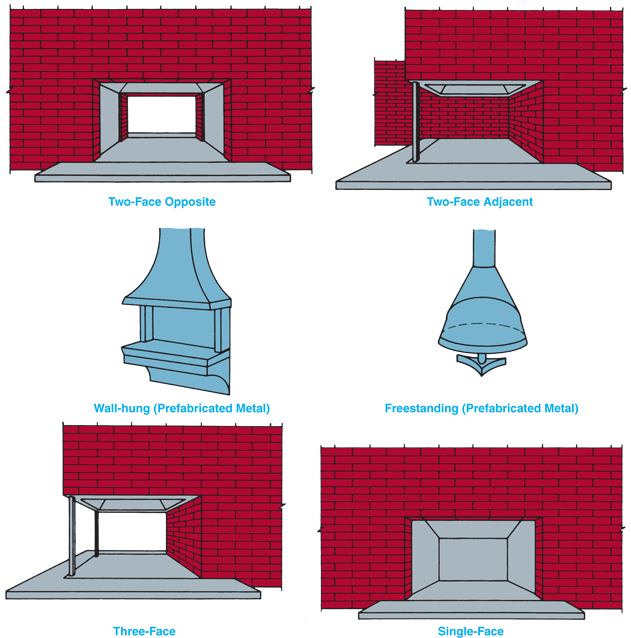 Goodheart-Willcox Publisher
Prefabricated Metal Fireplaces
Made of steel
Include:
Inner hearth
Fire chamber
Throat
Damper
Smoke shelf
Smoke chamber
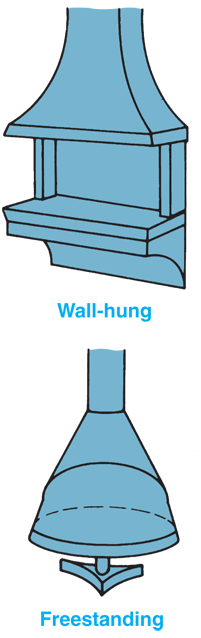 Goodheart-Willcox Publisher
Prefabricated Metal Fireplaces
Heat recirculation feature draws air in from room, heats it, and returns warmed air to room
Consult local building codes prior to installation
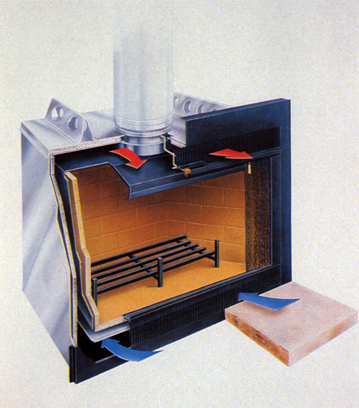 Heatilater, Inc.
Stoves
Radiant stoves
Warms through radiant heat, which passes through air with no assistance from airflow
Circulating stove
Uses airflow and radiant heat
Outer jacket facilitates air movement
Safer and may be placed closer to combustible material than radiant stoves
Catalytic Stove
Wood-burning stoves that use a ceramic catalyst for increased efficiency
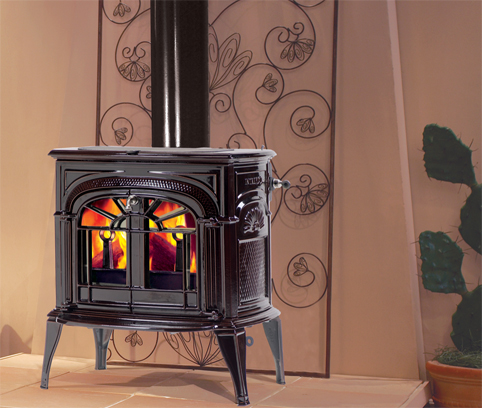 Vermont Castings
Stove Efficiency
Low-efficiency stoves
20% to 30% efficient
Medium-efficiency stoves
35% to 50% efficient
High-efficiency stoves
Over 50% efficient
Green Architecture
Pellet Stoves
Burn pellets made from wood by-products, corn, or some types of grain
Pellets are carbon-neutral fuel and leave very little residue
Sealed, double-walled vent system is required to channel exhaust gases out
Employability
E-mail Etiquette
Use appropriate tone
Do not use emoticons
Mention attachments
Do not forward jokes or spam
Never use profanity or respond in anger
Avoid overuse of e-mail
Avoid using all caps